Муниципальное бюджетное образовательное учреждение 
средняя общеобразовательная школа № 16
пгт Ильского МО Северский район





Отчет о работе краевой инновационной площадки«Инновационная модель открытого сетевого партнерства  образовательных организаций в целях интеграции и концентрации кадровых, информационных и материально-технических ресурсов, обеспечивающих полноту и качество  духовно-нравственного  воспитания  обучающихся»


пгт Ильский 2018
Цель инновационного проекта: 
Разработка и внедрение инновационной модели открытого сетевого партнерства образовательных организаций в целях интеграции и концентрации кадровых, информационных и материально-технических ресурсов, обеспечивающих полноту и качество духовно-нравственного воспитания обучающихся.
качественное духовно-нравственное воспитание обучающихся во всей его полноте
Краевая инновационная площадка: «Инновационная модель открытого сетевого партнерства  образовательных организаций в целях интеграции и концентрации кадровых, информационных и материально-технических ресурсов, обеспечивающих полноту и качество  духовно-нравственного  воспитания  обучающихся»
Задачи отчетного периода (2017 год): 
1. Определить ограничения  и дефициты районной  системы  работы по  реализации задач духовно-нравственного развития, воспитания и социализации обучающихся в образовательных организациях муниципальной системы образования.
2. Разработать нормативно-правовую базу для работы Ассоциации. 
3. Уточнить «дорожную карту» проекта. 
4. Организовать опытно-экспериментальную проверку модели открытого сетевого партнерства. 
5. Подготовить материалы для разработки  методического пособия «Сетевое взаимодействие образовательных организаций в целях духовно-нравственного развития и социализации обучающихся» для распространения имеющегося опыта работы образовательных организаций в едином воспитательном поле ассоциации.
Направления сетевого взаимодействия ОО
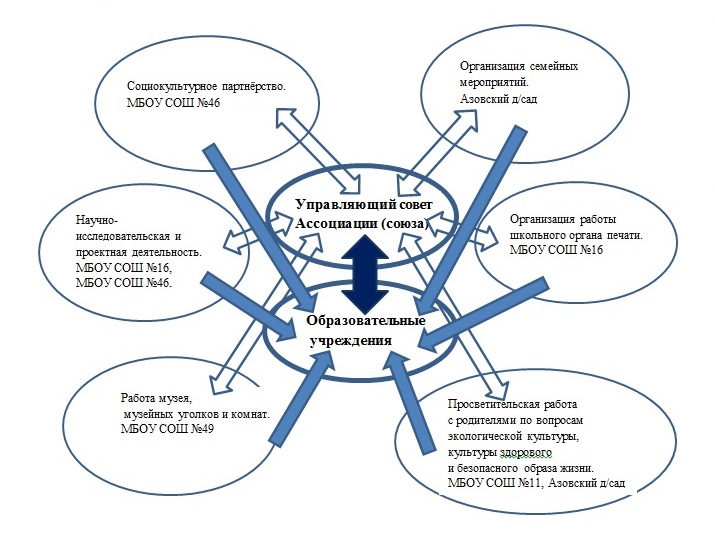 Открытое 
партнерство
Механизмы реализации проекта в 2017 году
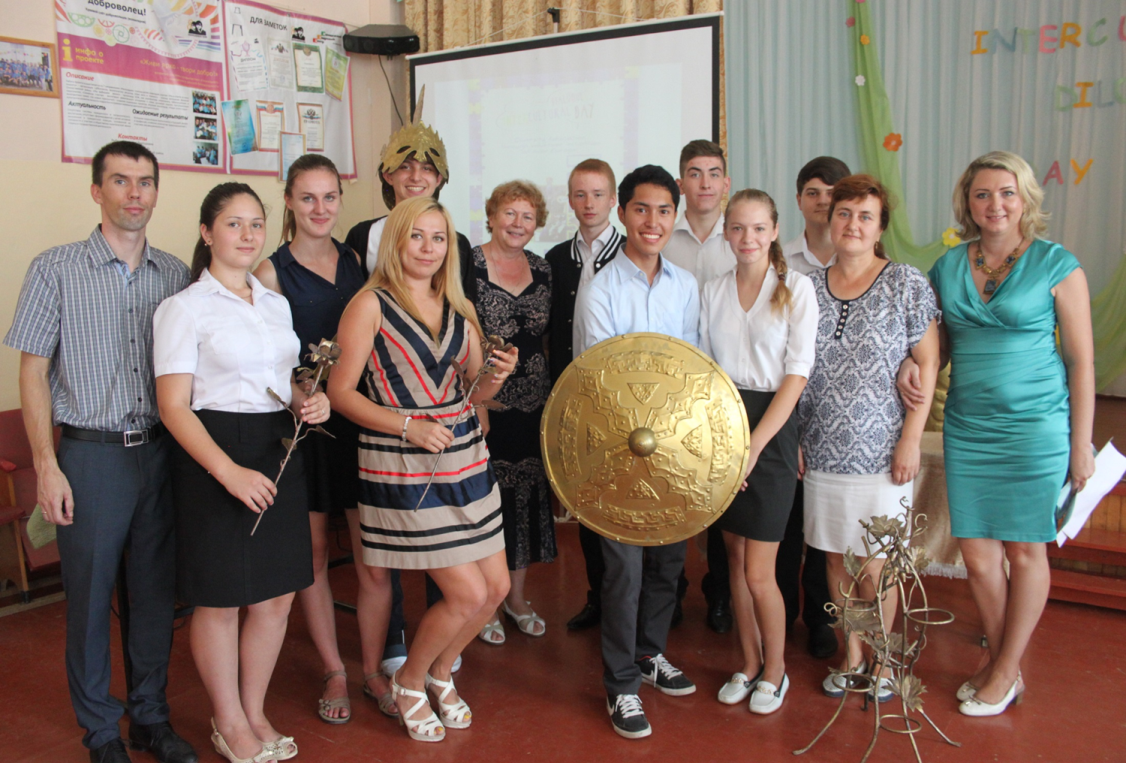 Круглый стол
«Основы русского патриотизма»
с партнерами по Ассоциации
(патриотическое воспитание)
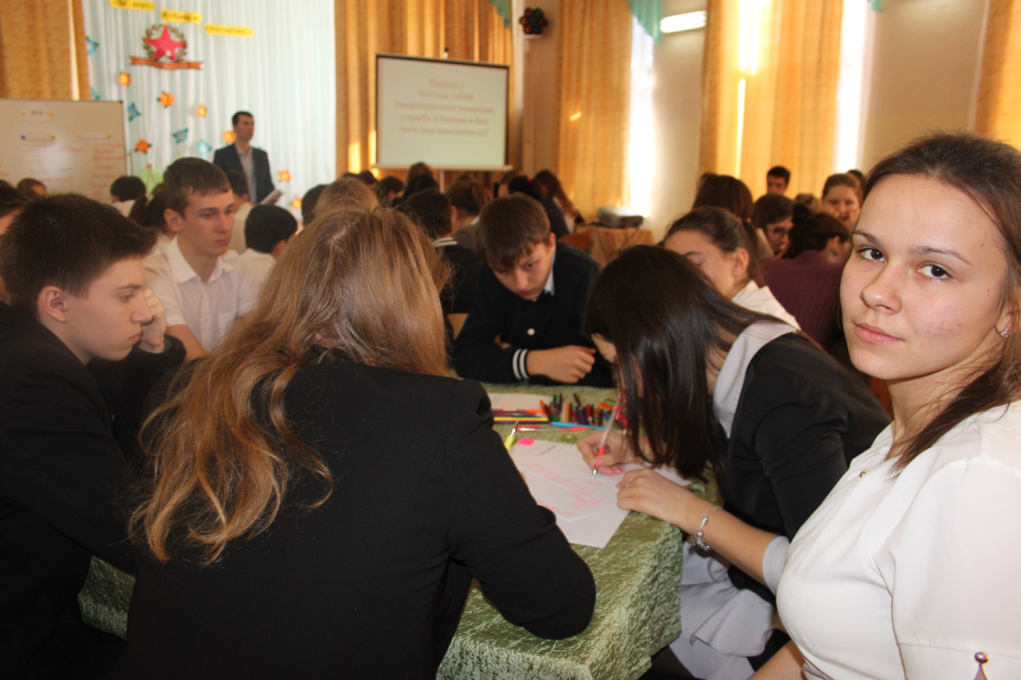 День Межкультурного Диалога, проводимый в рамках инновационной деятельности для учащихся школ-партнеров 
(социализация старшеклассников)
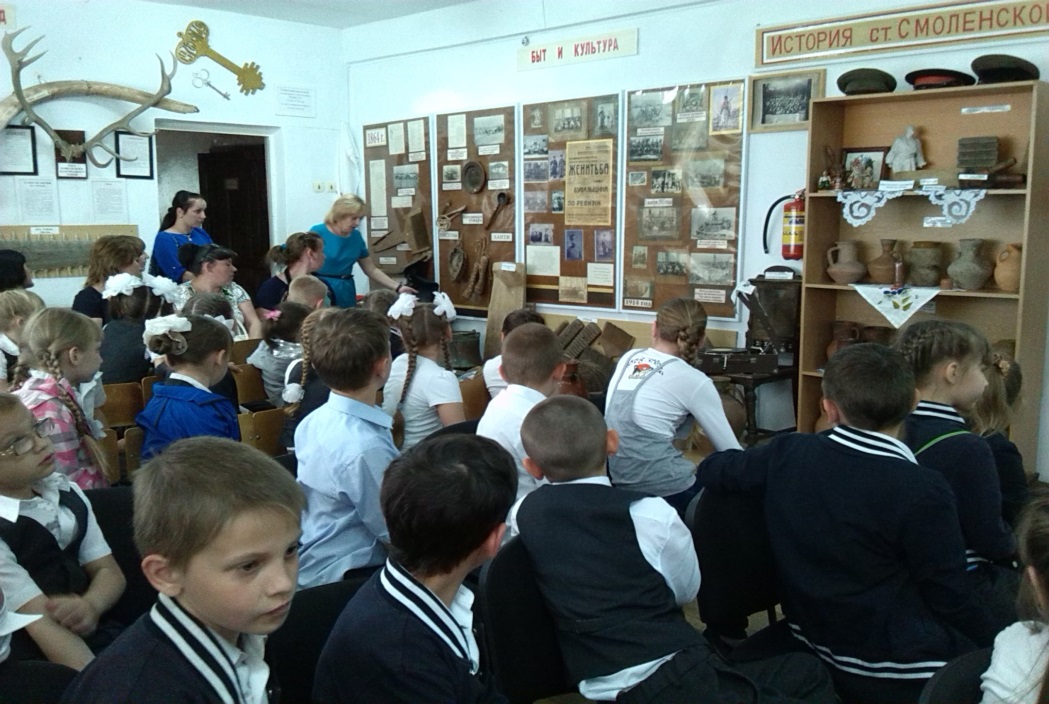 Сетевое взаимодействие с МБДОУ ДС ОВ №21 в области духовно-нравственного воспитания младших школьников
(совместное создание кубанского подворья)
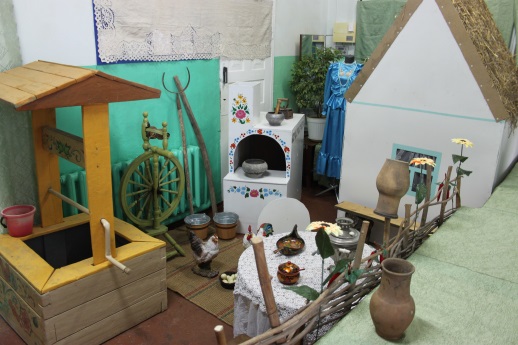 Сетевое взаимодействие с МБОУ СОШ№49 в области патриотического воспитания 
(взаимодействие в музейной работе)
Сетевое взаимодействие с МБОУ СОШ №49, МБОУ СОШ №46, МБОУ СОШ №11 в области духовно-нравственного воспитания
(создание унифицированной муниципальной программы внеурочной деятельности)
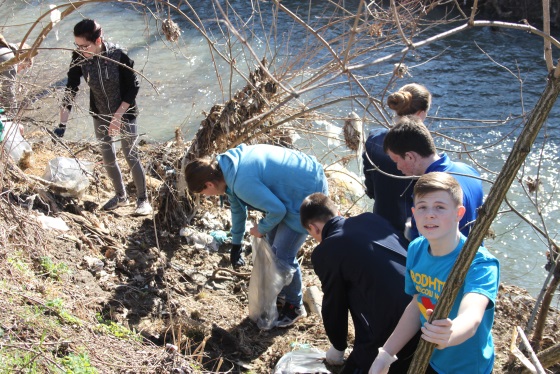 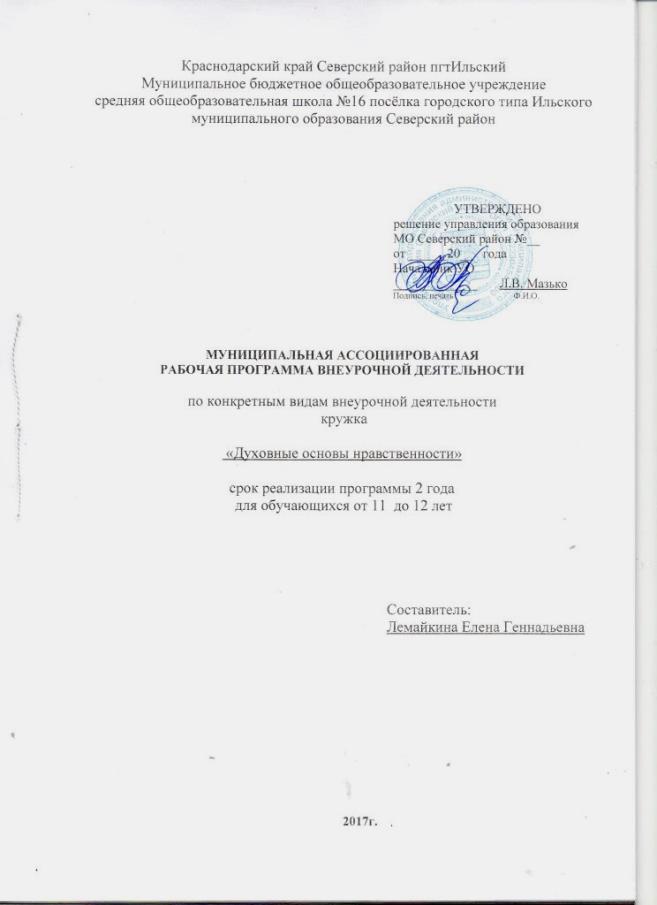 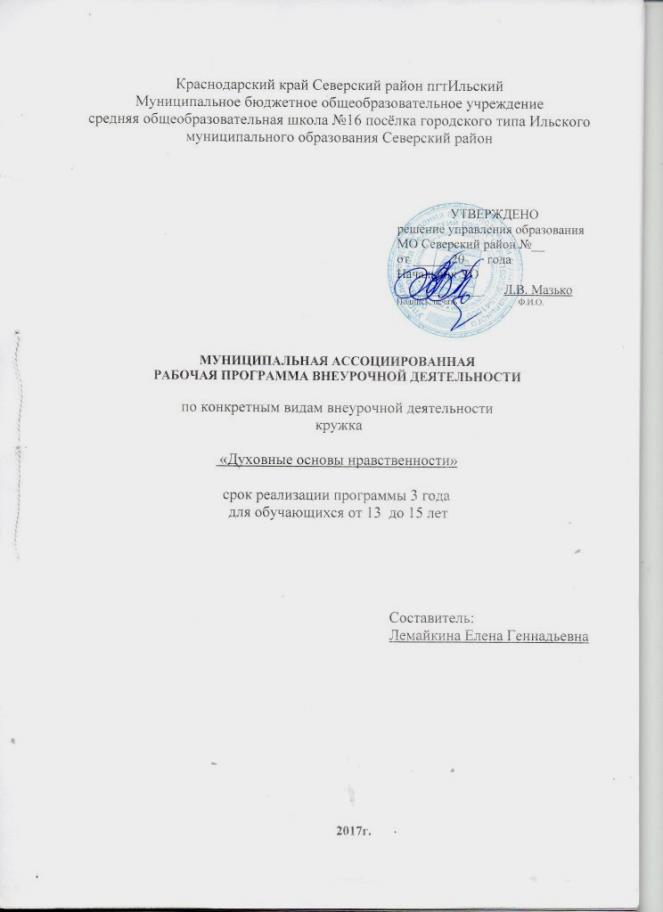 Сетевое взаимодействие с МБОУ СОШ№46 в области социального проектирования
(совместные волонтерские акции)
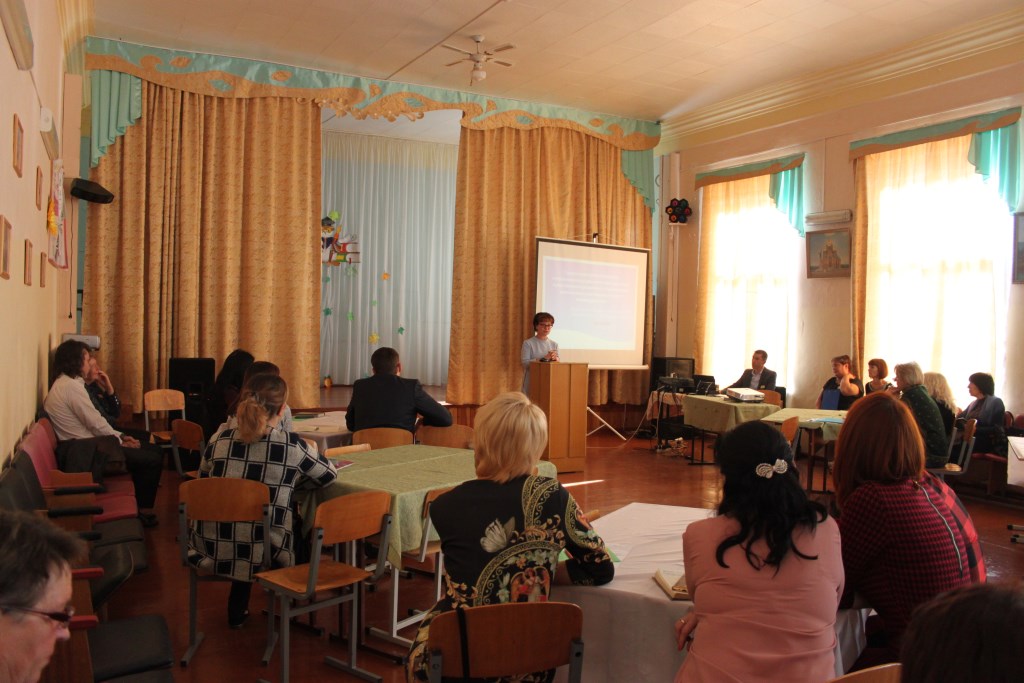 диссеминация опыта инновационной площадки
Районный семинар «Традиционные ценности и современный мир»
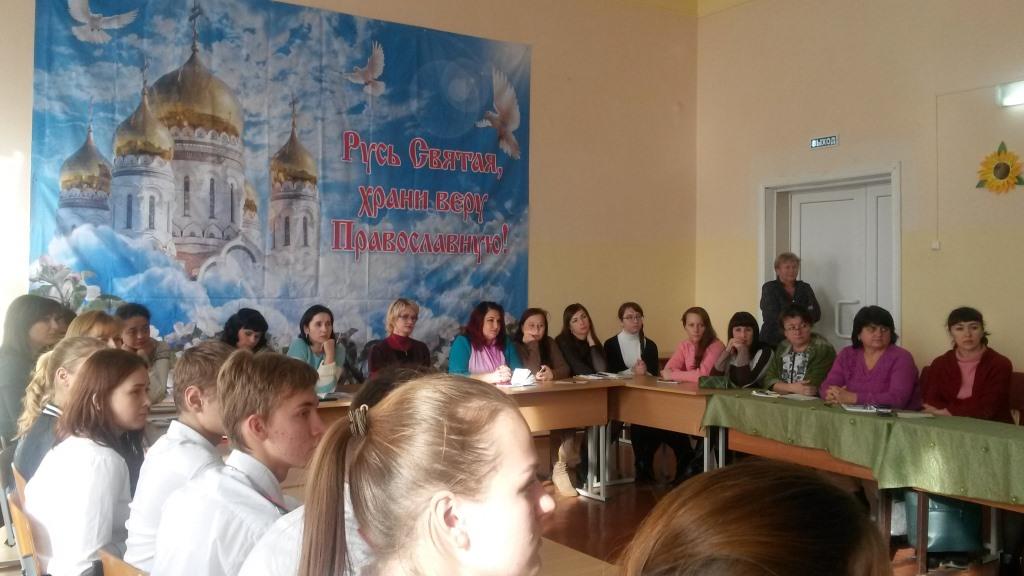 диссеминация опыта инновационной площадки 
Зональный семинар-практикум «Модели и механизмы сетевого взаимодействия образовательных организаций для решения задач духовно-нравственного развития и 
социализации обучающихся»
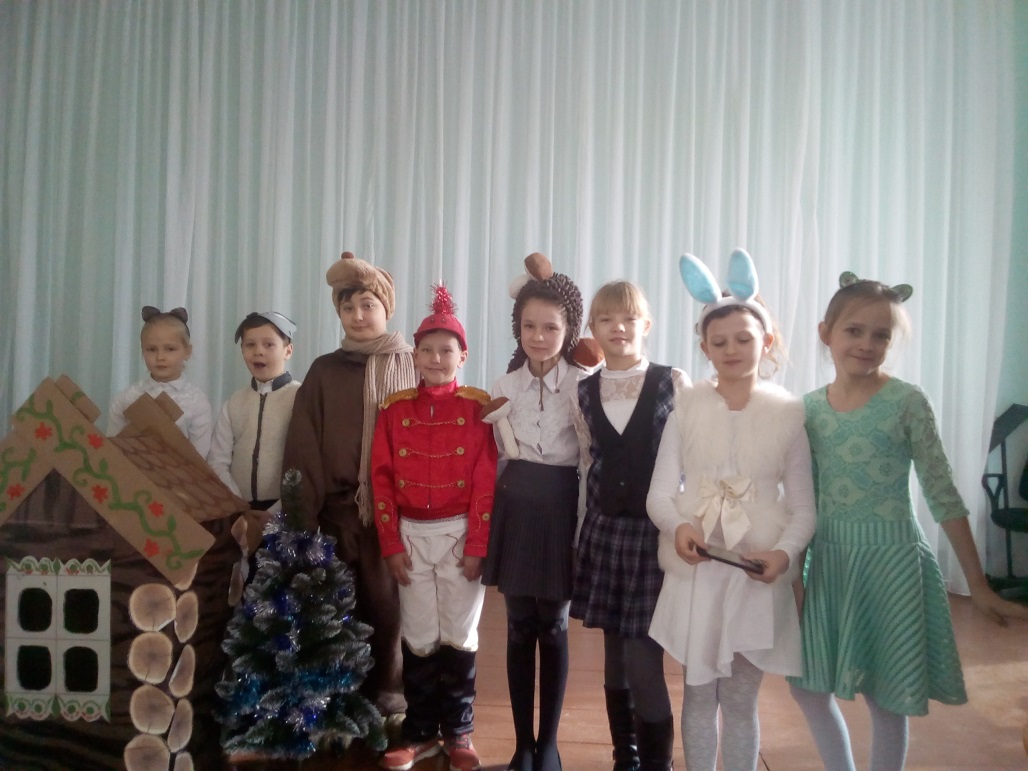 Сетевое взаимодействие с МБОУ СОШ№49 в области патриотического воспитания 
(совместные акции по восстановлению и наведению порядка на памятниках героям ВОВ)
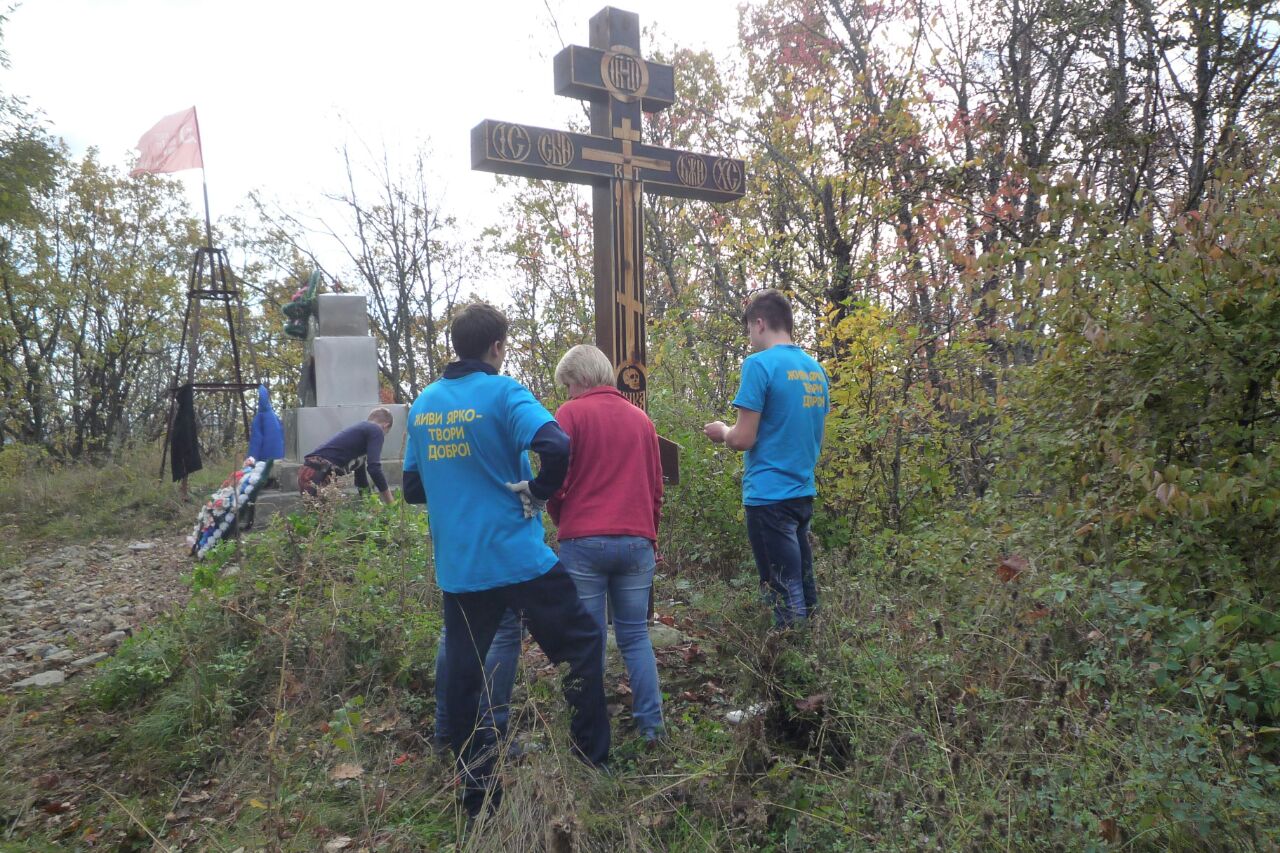 Сетевое взаимодействие с МБДОУ ДС ОВ №21 в области духовно-нравственного воспитания младших школьников
(«Театральные встречи» младших школьников и дошкольников)
Подготовка нормативной документации, обеспечивающей работу инновационной площадки:
Обоснование значимости проекта для системы образования муниципалитета:
1. Устав Ассоциации образовательных организаций Северского района
2. Положение об Ассоциации
3. Положение о Совете Ассоциации
4. Договор между Ассоциацией и образовательным учреждением
5. Ассоциированная программа внеурочной деятельности духовно-нравственного направления
Модель открытого сетевого партнерства  образовательных организаций значима в условиях перехода на новые образовательные стандарты, так как эффективно решает задачи духовно-нравственного развития, воспитания и социализации обучающихся в условиях неравномерности распределения кадровых, психолого-педагогических, информационно-методических и материально-технических  ресурсов в образовательных организациях
Результаты деятельности КИП за 2017 год
В 2017г. реализовано следующее содержание инновационной деятельности краевой инновационной площадки на базе МБОУ СОШ№16 пгт Ильского:
1. Создан Управляющий совет Ассоциации (союза);
2. Создана  нормативно-правовая база  Ассоциации;
3. Разработана  технологическая схема сетевого партнерства образовательных организаций в целях эффективного решения задач по духовно-нравственному развитию и социализации обучающихся;
4. Разработана муниципальная ассоциированная программа по духовно-нравственному развитию, воспитанию и социализации обучающихся (автор Лемайкина Елена Геннадьевна, программа внеурочной деятельности «Духовные основы нравственности»)
5. Разработана дорожная карта проекта; 
6. Проведены методические семинары, совместные акции, ассоциированные воспитательные мероприятия по духовно-нравственному воспитанию в соответствии с «дорожной» картой
7. Подготовлены методические материалы  для методического сборника «Сетевое взаимодействие образовательных организаций в целях духовно-нравственного развития и социализации обучающихся»
Раздел сайта, посвященный инновационной деятельности школы: 

http://www.ils16.net/load/innovacionnaja_ploshhadka/24